A New Approach to Analyze the Impact of Active Transportation Programs
Yongping Zhang, Ph.D.	   California State Polytechnic University, Pomona
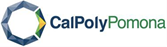 Hsi-Hwa Hu, Ph.D.            Southern California Association of Governments
June 4, 2019
17th TRB National Transportation Planning Applications Conference
Presentation Outline
Background & Objectives
Methodology
Application
Background
Active Transportation Programs

provide benefits on travel congestion and public health
how to quantify their benefits for planning purposes at both regional and local scale?
Study Area
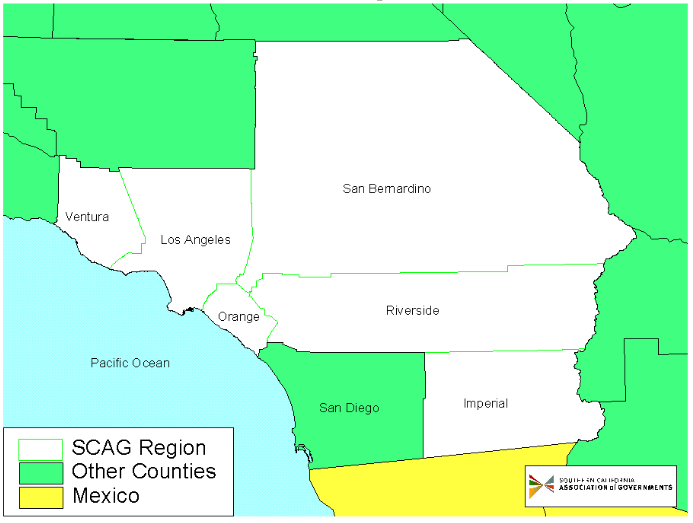 SCAG Region
6 counties in Southern California
20 million population
8 million jobs
190+ cities
SCAG Region Population Density
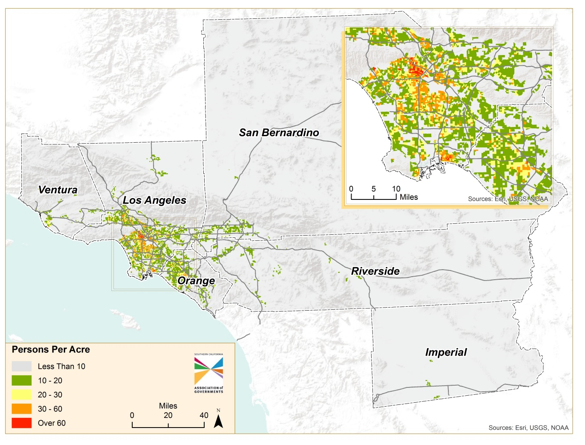 Scenario Planning Model (SPM)
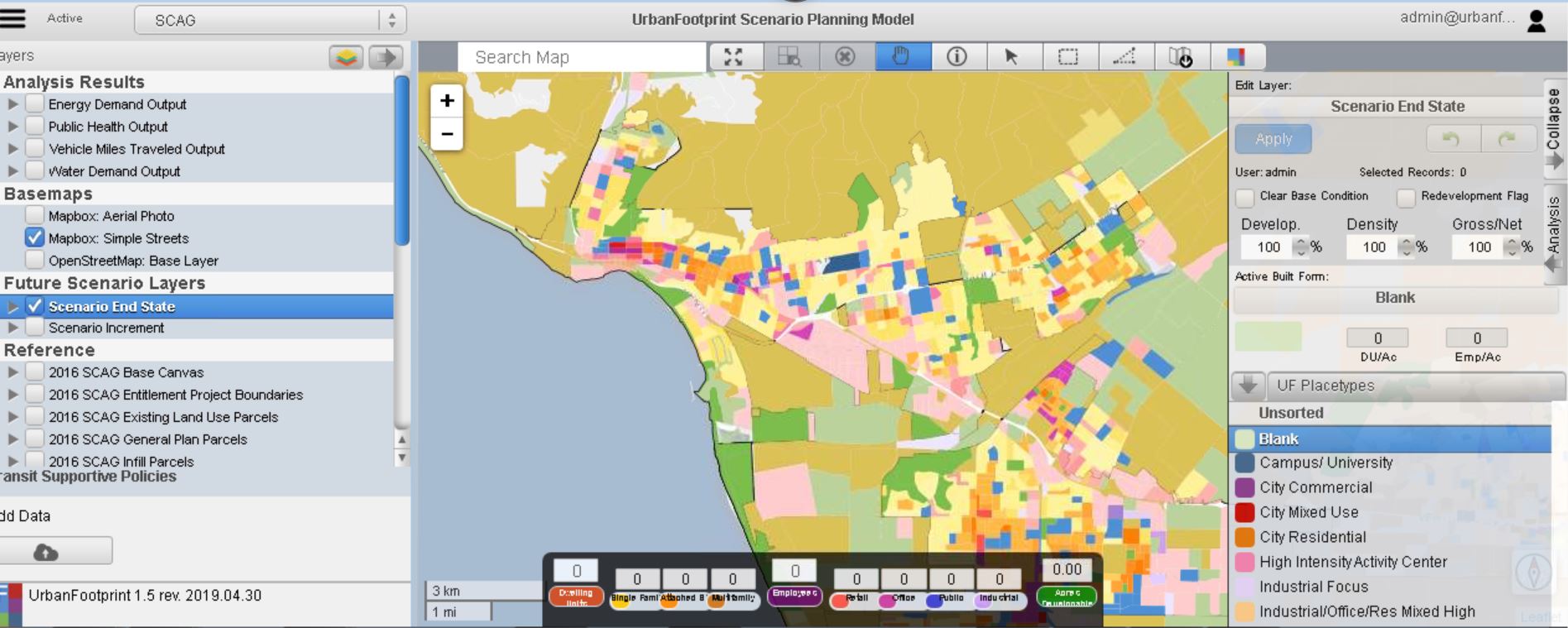 A web-based land use sketch planning tool
Data Management: 125K SPZs (Scenario Planning Zones)
35 Place Types: a generalized land use description based on land use characteristics
Data in SPZ
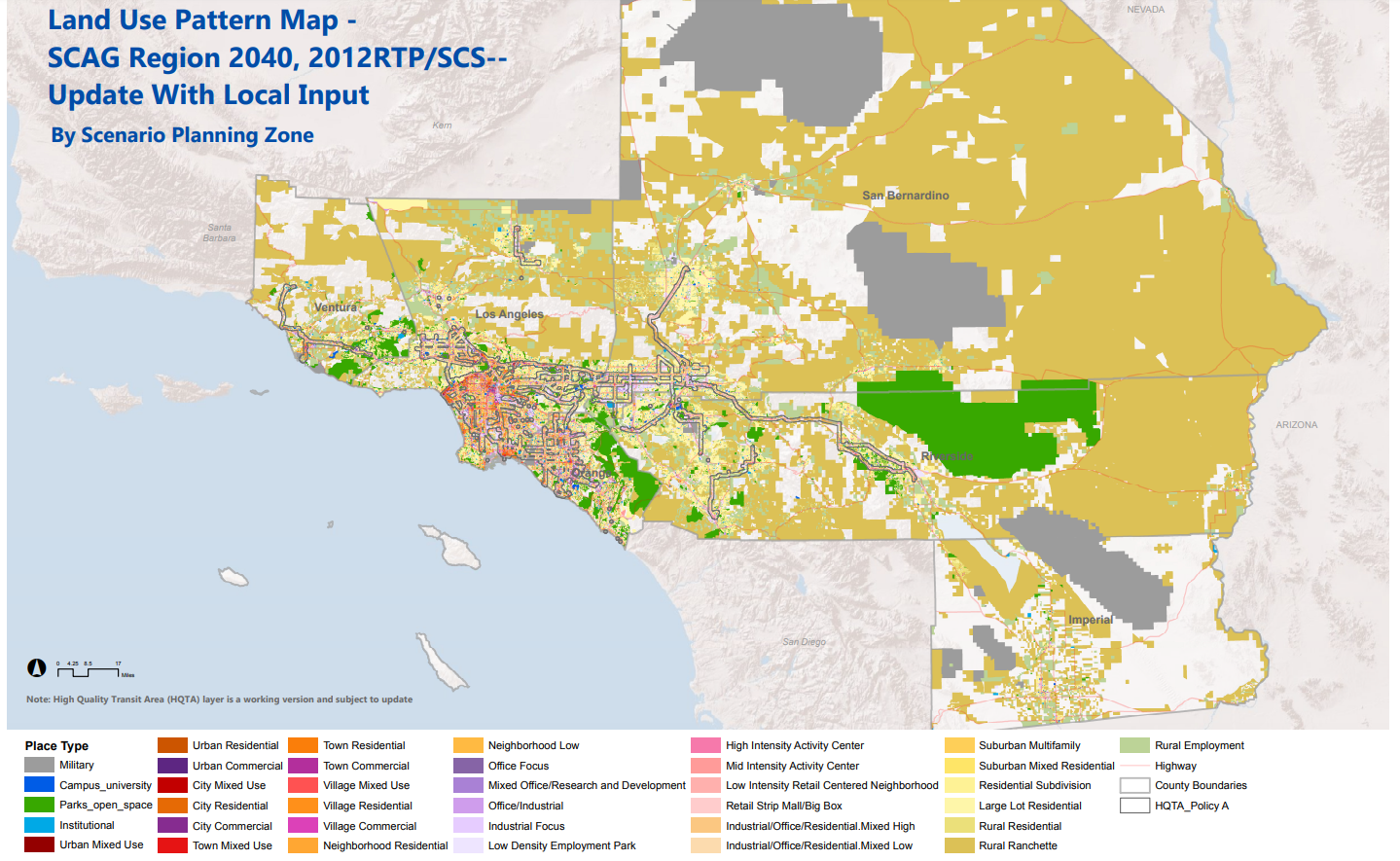 Population
Households
Employment
Place Types
Parcel
Zoning
Bike Lane
Major Stops
Boundaries
Scenario Planning Model (SPM)
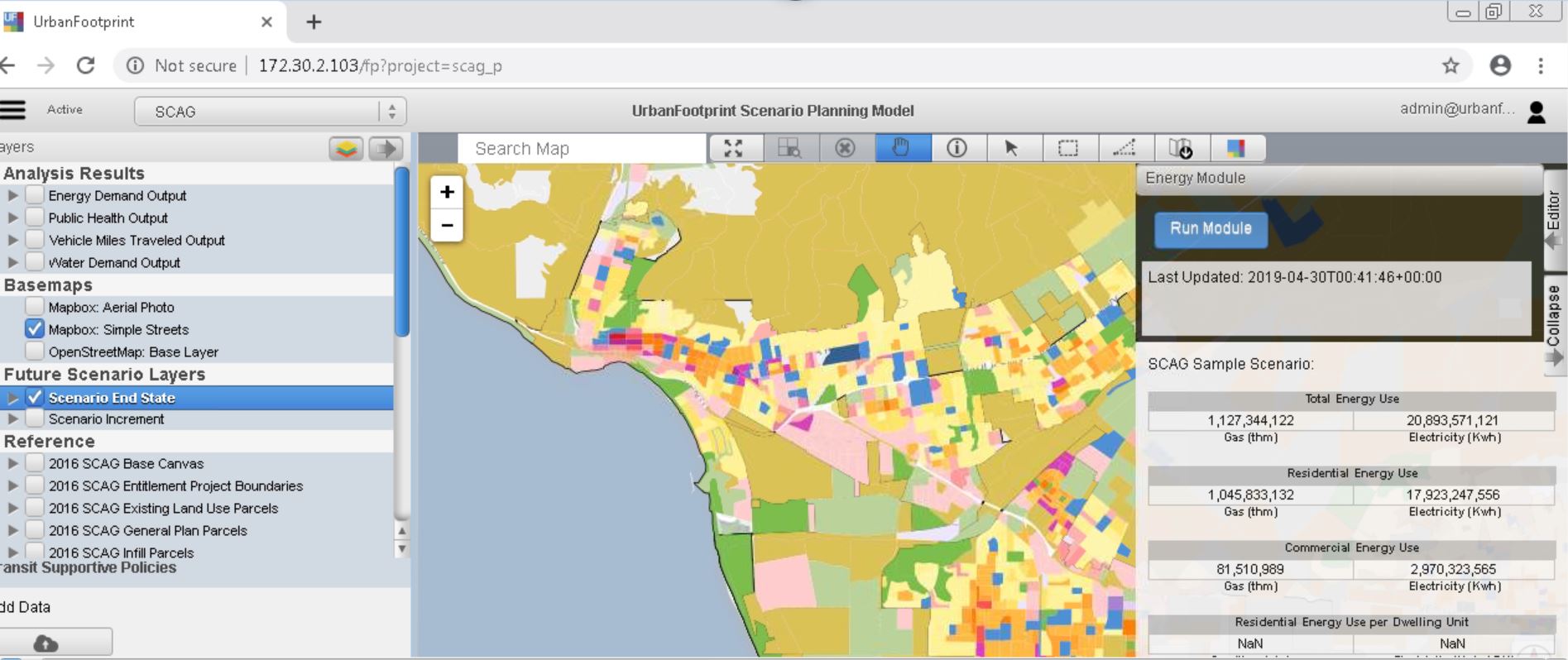 Modules: transportation, water, energy, land consumption, public health
SPM Transportation Module
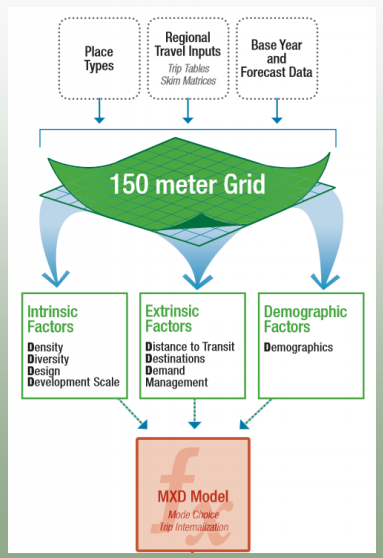 Using Mixed-Use Trip Generation (MXD) model developed by Fehr & Peers
Generate Mode Choice and VMT for each SPZ

Limitations:
lacks direct sensitivity to active transportation facilities
based on limited data regarding active transportation behavior
walking/biking trips output not accurate
Source: Fehr & Peers
Objectives
Develop an active transportation analytical tool (AT Tool)
to estimate changes in mode share and VMT associated with changes in land use and/or active transportation facilities/programs
at both regional & local scale

AT Facilities: 
bike lane, pedestrian, mid-block crossing, street calming
AT Programs:  
F/L mile, SRTS
Model Framework
Multinomial logit model (MNL)
Alternatives (modes): 
vehicle (base), transit, walk to activities, walk to transit stop, bike
Mode Choice is function of:
Individual/Household Socioeconomic
Land Use Characteristics
Built Environment
AT infrastructure
Variables
Socioeconomic: 
Age, worker, household income / size / vehicles 
Land Use: density, diversity, place type
Built environment: 
Transit stop density, intersection density, street density
AT Infrastructure: 
bike lane density
Data Source
2012 California Household Travel Survey (CHTS)
SCAG SPZ: population, employment, etc.
SCAG TAZ: socioeconomic
SCAG Model Network

All data are merged into each SPZ
Model Results
Model Input and AT Infrastructure
AT Programs: Additional enhancement 
F/L Mile: SPZ within ½ mile buffer of rail stations
SRTS (Safe Route to School): SPZ within school buffer
Model Calibration
Model Calibration/Validation:  
Model/CHTS for 35 place types
Adjust Constant Term
Sensitivity Test
Conclusion: the elasticities associated with each of the built-environment variables and their coefficients are relatively consistent with published research
Model Application
Local planning analysis
Regional Planning: SCAG 2016 RTP
2012 – 2040: $13 billion AT Plan
Regional Travel Demand Model: 
only 0.6% increase on walk share and 0.1% on bike


Using the AT Tool
additional 2.4% increase on walk share, 0.8% on bike share, 0.3% on transit share 
additional 0.5% VMT reduction
Next Steps
Use the AT Tool to estimate public health benefits
Integrate the AT Tool into SPM
Thank you
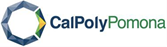 Hsi-Hwa Hu, Ph.D.		              Yongping Zhang, Ph.D.
Hu@scag.ca.gov				yongpingz@cpp.edu
213-236-1834				626-623-0321